The Role of Resident Portfolios in Competency-based Assessment
Priyanka Tulshian MD MPH FAAFP
Aaron Lambert MD FAAFP
Pamela MacMillan
October 9, 2024
Faculty Development Webinars
stfm.org/cbmewebinars
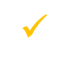 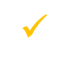 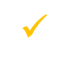 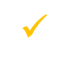 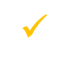 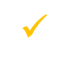 [Speaker Notes: STFM has planned a series of CBME webinars. These are co-branded and co-marketed with AFMRD. We have had record-breaking registration for the live events and excellent viewership of the recordings.
Each webinar has at least one member of the task force. We’ve also included presenters from an open call we put out for CBME subject matter experts.  For those of you who have joined us on this journey of adapting CBME into family medicine education, we appreciate your audience and participation. For those of you just joining us, please note that all of the material we present today and have presented in the past is located within  the CBME toolkit on the STFM website – you can find past webinars, one pagers on best practices, and other templates.]
Objectives:
[Speaker Notes: Today’s webinar is focused on diving into the resident portfolio and its role in adapting CBME culture into your residency.]
Competency Based Assessment Principlesency Based Assessment Principles
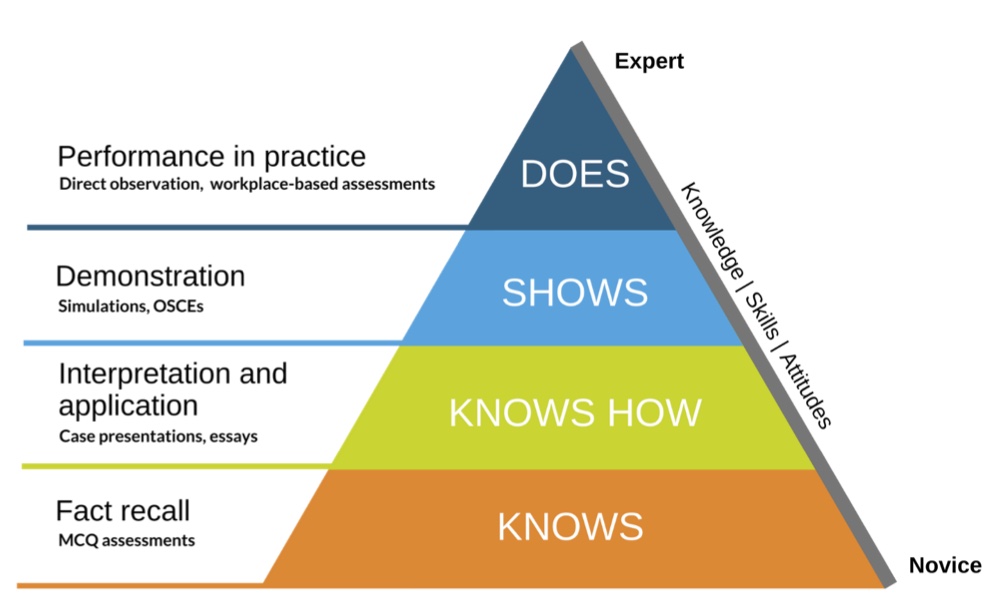 Dannefer, Elaine, and Lindsey Henson. "The Portfolio Approach to Competency-Based Assessment at the Cleveland 
Clinic Lerner College of Medicine." Academic Medicine, vol. 82, no. 5, Mar. 2007, pp. 493-502.
[Speaker Notes: We cannot introduce resident portfolios without a quick detour to highlight a pillar of CBME, Assessments.
The end goal of residency should be that residents are independently able to perform in practice, ie the peak of Miller’s pyramid. Assessements should be used to guide and focus learners’s education as they progress up the pyramid.
# 3 – assessments provide insight into learner competency, are not formatted as grades
  To this end, assessments should have the following characteristics:]
CBME Assessment Characteristics
What are Portfolios?
“Instruments to collect and assess evidence of learner’s progression in tasks or competencies”
Heeneman, Sylvia, and Erik Driessen. "The use of a portfolio in postgraduate medical education - reflect, assess and account, one for each or all in one?" GMS Journal for Medical Education, vol. 34, no. 5, 2017.
Portfolios Follow Principles of CBME
[Speaker Notes: Portfolios are a tremendous advantage as they follow the principles of CBME – Think of a portfolio as a binder where the resident collects assessments throughout their tenure and uses it to review areas of strength and growth edges through independent reflection AND several informal reviews with their advisor or coach.]
Resident Portfolio Best Practices
Steps to creating a Resident Portfolio
[Speaker Notes: Now keeping these best practices in mind, lets go through the steps of putting together a resident portfolio.  Please keep in mind that you should tailor all of this information to your programmatic needs, but hopefully there is a lot that you can adapt.

In this context, when we say evidence, we mean assessments]
[Speaker Notes: So Step one is keeping the end in mind.  What is the end in this case?

Knowing that programs will eventually have to attest to competency in these 15 core outcomes for each graduating resident to be able to sit for the ABFM boards, it is important to remember that the resident portfolio is a collection of assessments that can be used to provide evidence of competency in each core outcome for each resident.  Therefore, including the core outcomes explicitly in the portfolio will be important.]
Establishing Evidence (Assessments)
Program Driven
Resident Driven
Reflection questions
Rotation evaluations
Training modules
Conference presentations
Quality Improvement/scholarly projects
Individual Learning Plans
Procedure logs 
Patient encounter numbers
Rotation feedback evaluations/snapshots
Direct Observation Feedback
Patient comments/feedback
In-Training Exam scores
Simulation evaluations/OSCEs
Skill Certifications
[Speaker Notes: Step 2 is to establish evidence 
Evidence in a resident portfolio should be collected by both the program and the resident – it is vital to the success of a portfolio and a integral part of CBME framework that the learner is engaged in this process.

As you can see you are likely already engaging in several of these types of assessments – it is just a matter of correlating them to the core outcomes or perhaps tweaking them a bit to address any assessment gaps you may have.   Additionally, it is important to also point out that the milestones, which we traditionally have been using for rotation evaluations are only one form of assessment.  The other assessments should be traced back to the core outcomes and may not include milestones.

Here you can see that there is value to subjective assessements, in the form of self reflection by the learner]
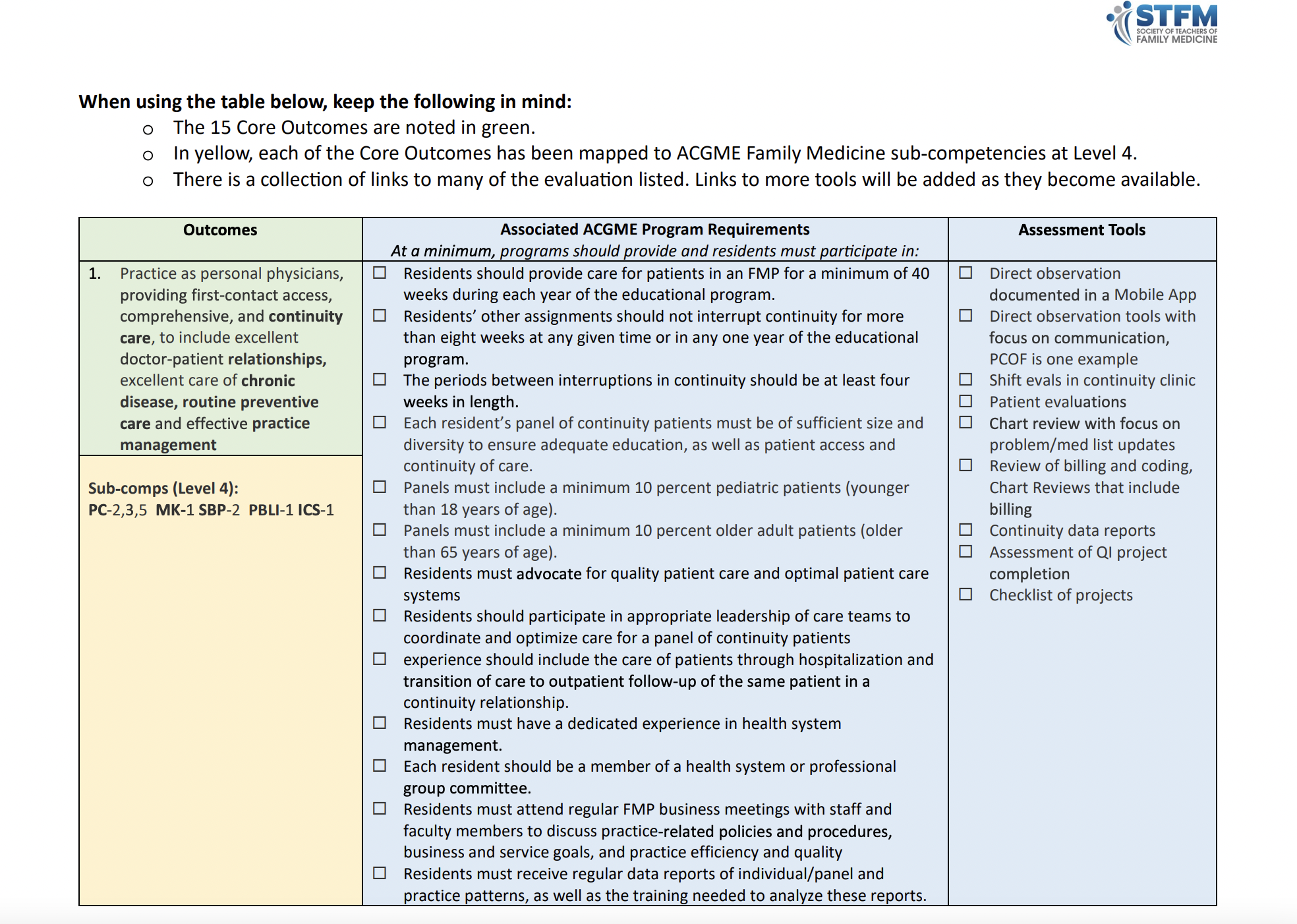 [Speaker Notes: If you are still in need of guidance on what types of assessments will provide evidence for what outcomes, we have created an outcomes assessment started pack that can be found within the CBME tool kit.  You can see the outcomes on the left, the ACGME associated program, requirements in the middle, and assessments (or evidence) you can use to support competency towards each outcome.]
Organizing Evidence
[Speaker Notes: Ok – now that we have figured out what evidence we are going to support competency in each outcome, we need to figure out to organize the portfolio.  In this example, we have used Microsoft notebook, where you can see each tab on the left corresponds to the core outcome….and then when you click on the core outcome, the core outcome is initially stated and then below it are a list of assessments that can be used to support learner competency for that outcome.  

In this example, Core outcome #1 has assessments like continuity data reports, chart reviews.]
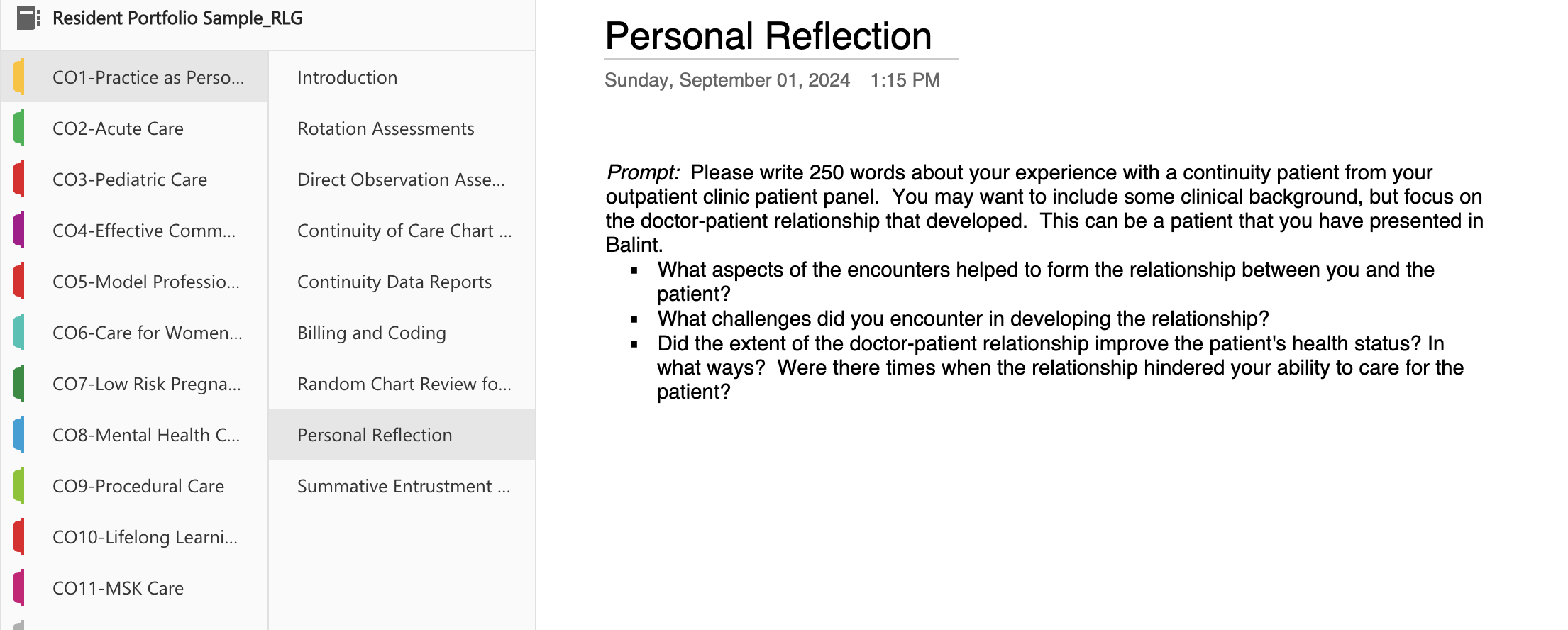 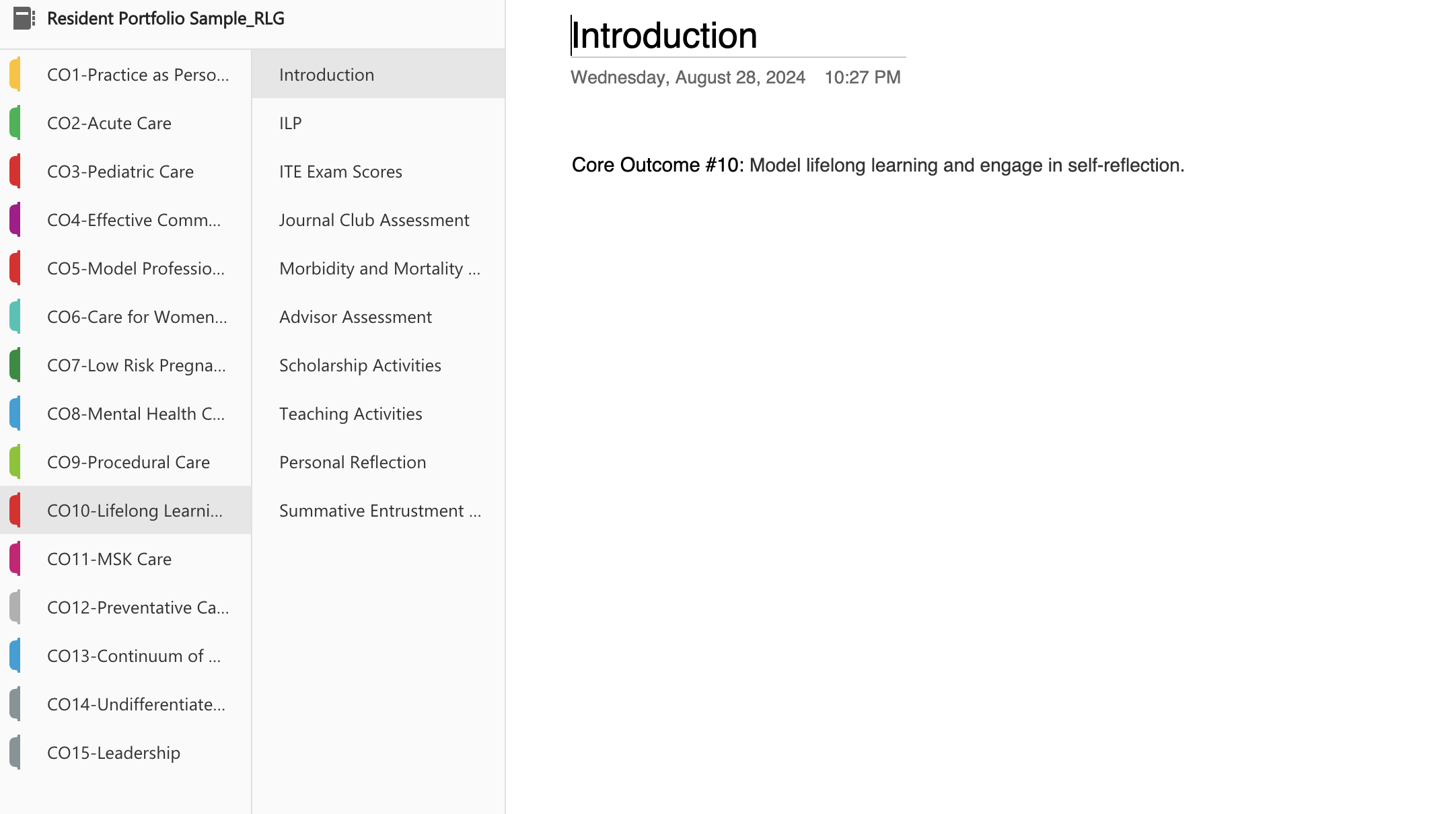 [Speaker Notes: Continuing with this example –This portfolio also makes space for a reflective piece for the resident, where they can jot down a narrative or patient experience ; you could have a reflective piece for each outcome or for specific ones that are more relevant to your program

In the life long learning outcome, as another example – the resident would include their individualized learning plan, ITE scores, and scholarship activities



Each core outcome can be set up to include all the assessements so that there is easy access for the learner and their coach or mentor.]
Review Evidence and Set Goals (Formative)
[Speaker Notes: The next two steps highlight how the resident portfolio is helpful. 

The portfolio can be used during FORMATIVE FEEDBACK -->]
Review Evidence and Set Goals (Formative)
Summarize Evidence (Summative)
[Speaker Notes: Summative Feedback: The formative portion of the portfolio asked for informal portfolio reviews to help the learner address gaps and reinforce strengths – now, the portfolio can be used as  a summative tool – whereby a committee like the CCC can use it to advance learners to the next year, and most importantly attest to resident competence for graduation and ability to sit for boards.  The summative portion of the portfolio has the following characteristics

There are several ways a program could choose to do this, but we recommend that this portion of the portfolio is handled by the Clinical competency committee – at a cadence that fits with program needs and requirements – at my program, we are planning on at least 2 large meetings to ensure that residents are on track with two smaller meetings for any concerns that need follow up .]
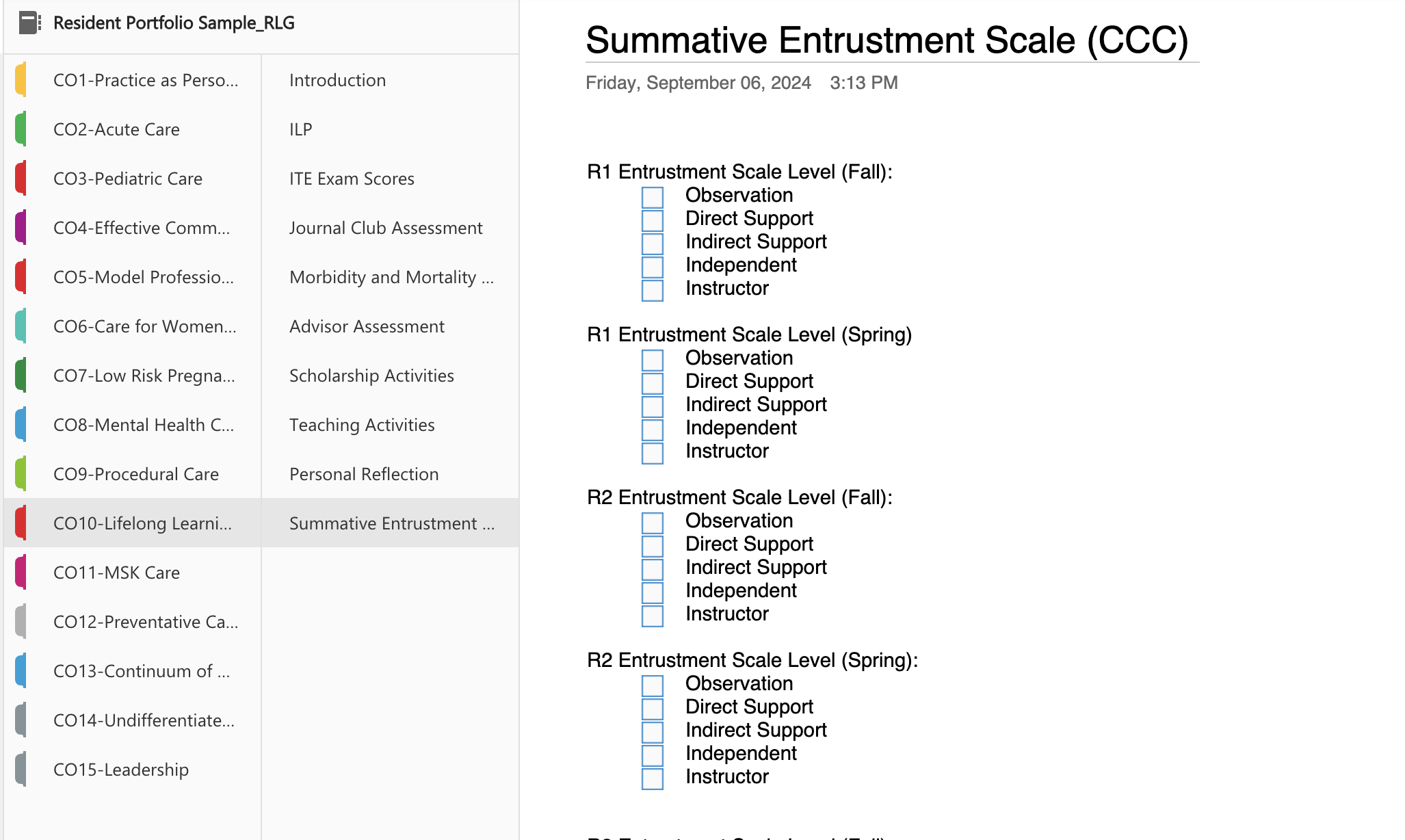 [Speaker Notes: So here is an example using the previous type of portfolio – each core outcome has a summative tab where the CCC would mark off the level of entrustment towards competency throughout the learner’s tenure]
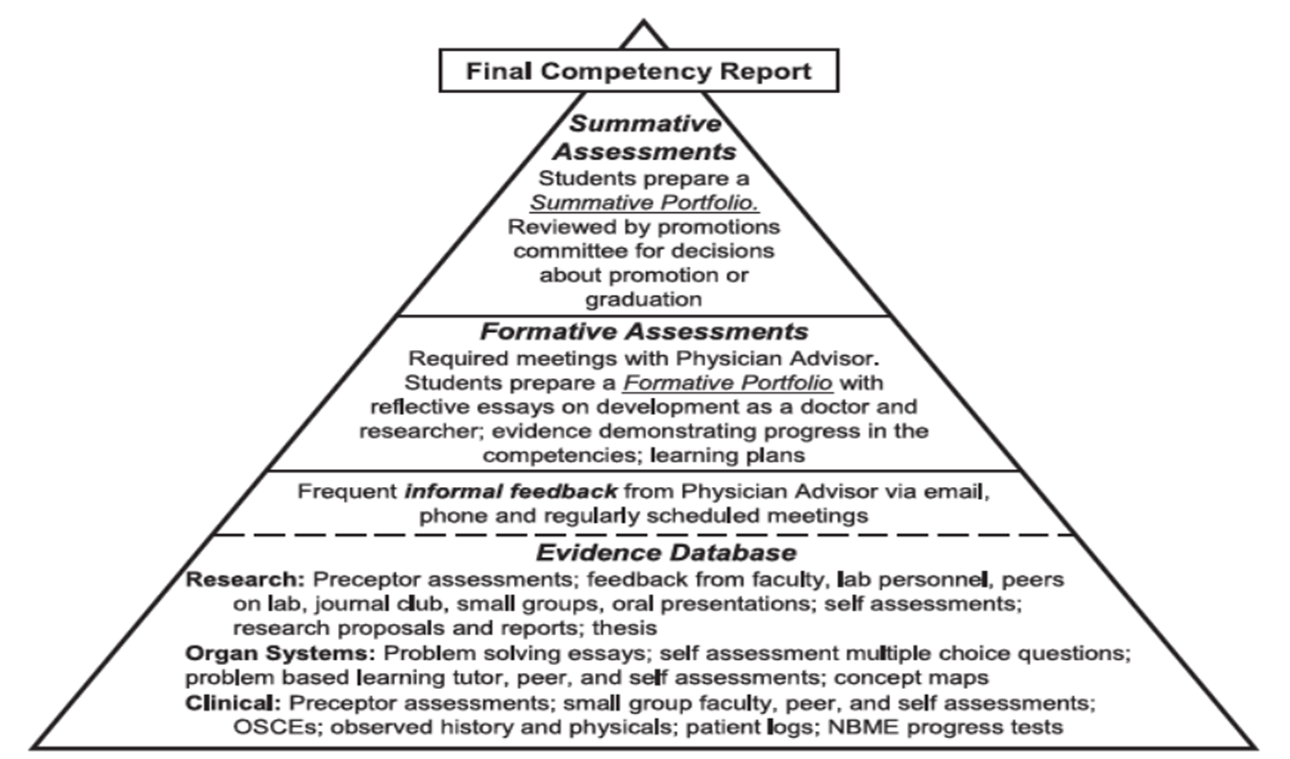 [Speaker Notes: So again, to summarize the steps of creating your own portfolio – Keeping the end in mind, you want to gather and establish the evidence to create a database – this should then be organized as a portfolio – You want to review the evidence, aka the formative portfolio , which involves resident engagement goal setting and lastly, you want to summarize the assessments (or evidence) to assist with learner advancement]
Some Lessons Learned Thus Far…
Give residents some time and clear direction
Be clear who is responsible for what
Give everyone a lot of grace and set low expectations!
[Speaker Notes: We gave you an example of how you might organize assessments and create a portfolio…this is a relative new concept in family medicine, although has been used in other disciplines with good results – so we want to share some more lessons learned…]
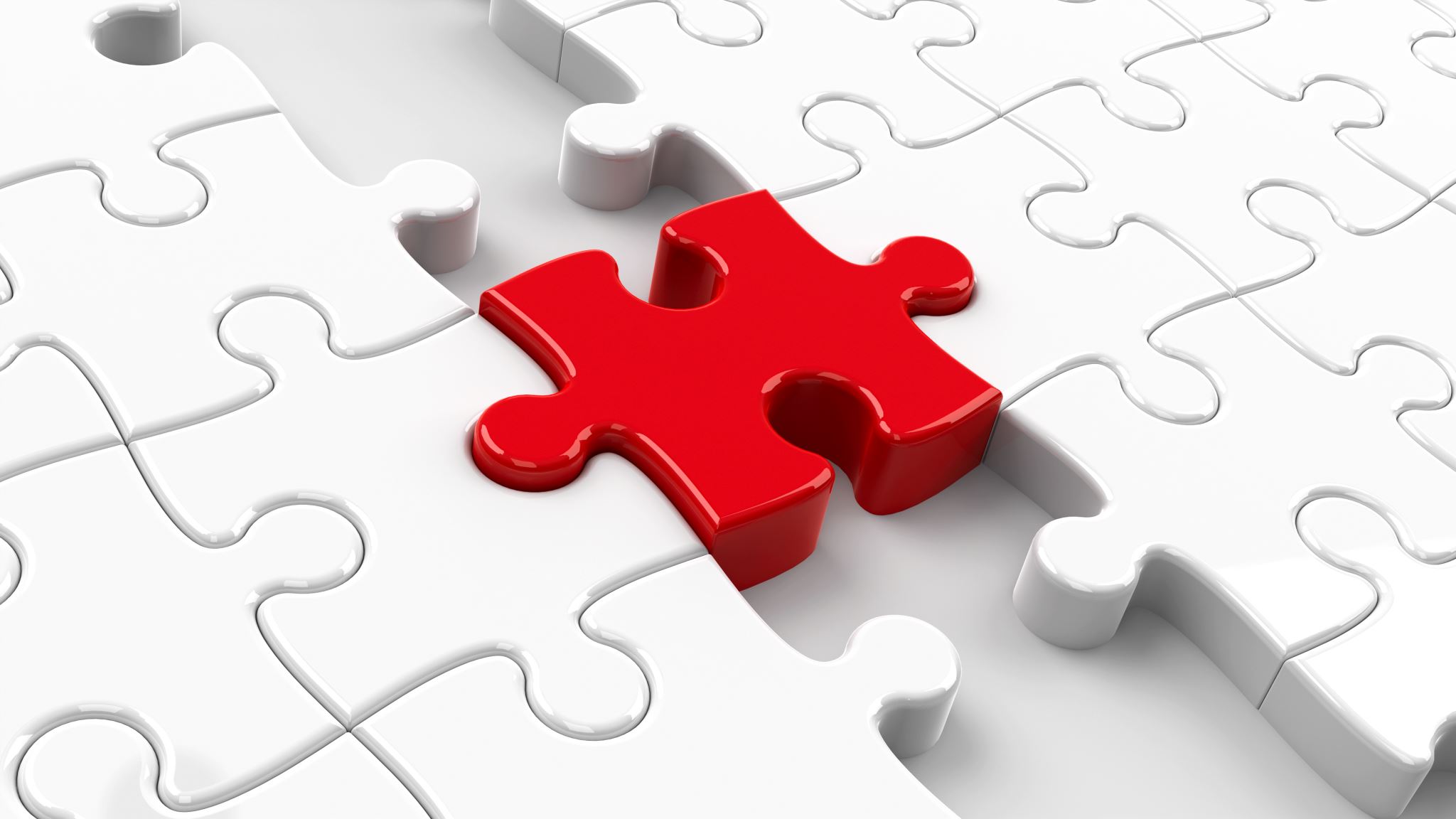 Take-Home Points
Portfolios are a longitudinal tool to gather subjective and objective assessments for residents
  Portfolios follow the principles of CBME including multimodal assessments, individualized educational pathways, & learner self-reflection and engagement
  Portfolios work best when there is collaboration between resident and advisor/coach
  Consider reviewing your current assessment practices – they likely can be adapted to become the beginnings of a portfolio format
Practice Recommendations
Participants should consider utilizing portfolios as a way of better organizing the comprehensive data collected on resident performance. 

Participants should consider utilizing portfolios to encourage more active participation by the resident learner in collecting performance data, which will also increase the resident's self-confidence. 

Switching to portfolio assessment will create resident files that are more consistent with the Core Outcomes being attested to at graduation.
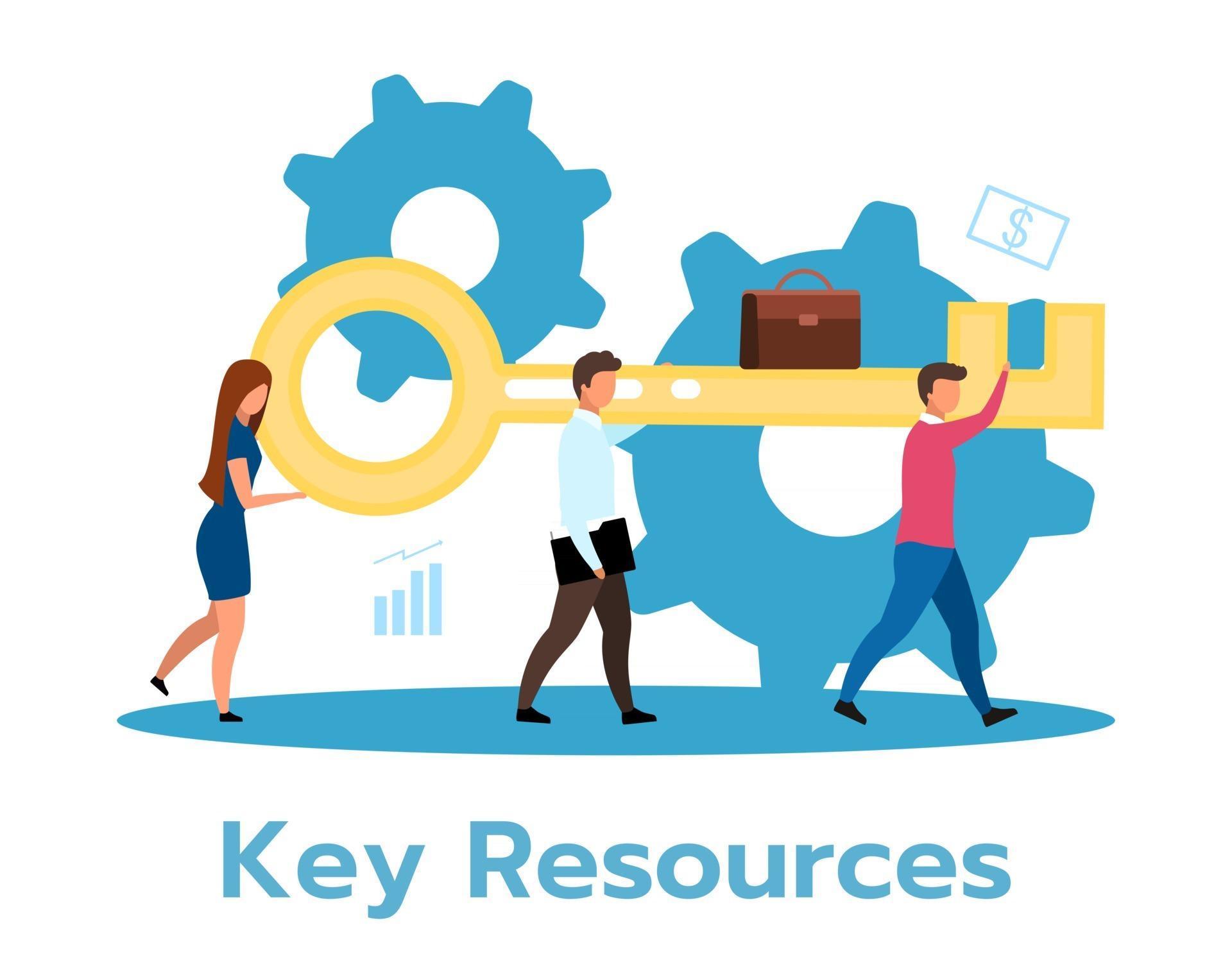 Resources
STFM CBME Toolkit, Webinars
Faculty Development Delivered
ACGME Learnings
AFMRD-PD Toolbox
Learning collaboratives
Faculty sharing from national/regional conferences
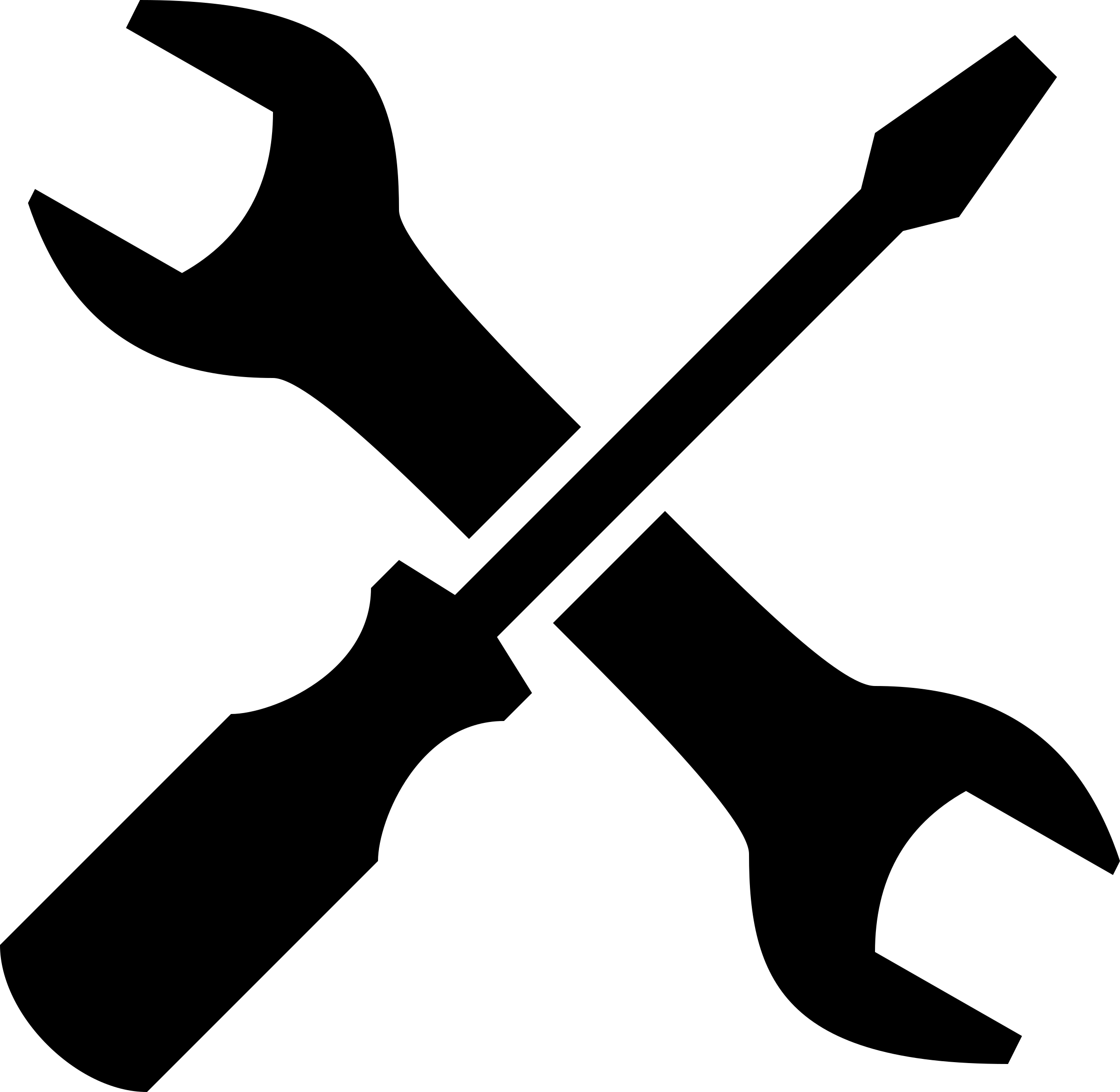 STFM Toolkit
https://stfm.org/teachingresources/resources/cbme-toolkit/assessment-tools-strategies/
[Speaker Notes: For more details, you can go to the STFM website for CBME and access the toolkit using the link you see here. This sight contains a document titled the Outcome Assessment Starter Pack which has details about assessment including links to some recommended tools and instructions for both New Innovations and MebHub. We plan to do ongoing updates as needed as well.]
Objectives met?
Poll
Can you now:
Discover the benefits of a portfolio system and its significance with Competency-Based Medical Education
Demonstrate objective and subjective assessments that can be included in the portfolio
Discuss incorporation of portfolios and corresponding assessments into residency programs while implementing CBME
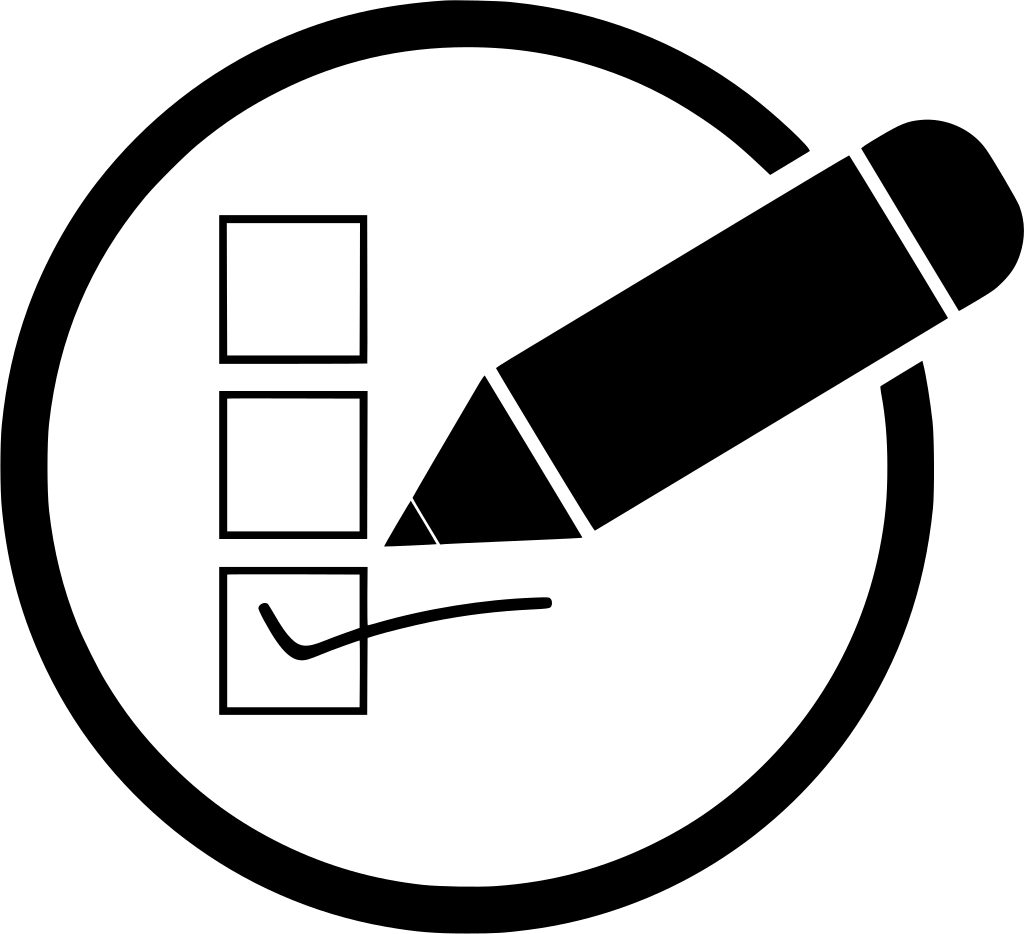 [Speaker Notes: We hope this met your expectations and you are now more able to meet the stated objectives. One one way to find out is to ask!]
Questions
[Speaker Notes: We are now happy to answer any questions.]